Living Things
Share Characteristics
Made of Cells
Maintain Homeostasis
Respond to Stimuli
Obtain & Use Energy - “Metabolism”
Reproduce
Grow and Develop
Adapt to Surroundings
[Speaker Notes: Characteristics of Living Things

Made of Cells
Maintain Homeostasis
Respond to Stimuli
Obtain & Use Energy - “Metabolism”
Reproduce
Grow and Develop
Adapt to Surroundings

Throughout the semester we will talk about all of these characteristics. In this unit we will talk about the chemical make up of cells, and the chemical reactions that happen inside of them.
______]
Cellular Reproduction
[Speaker Notes: Cellular Reproduction

_______]
Cellular Reproduction
Chromosome
Chromosomes
Found in nucleus
Made up of DNA wrapped around proteins called histones
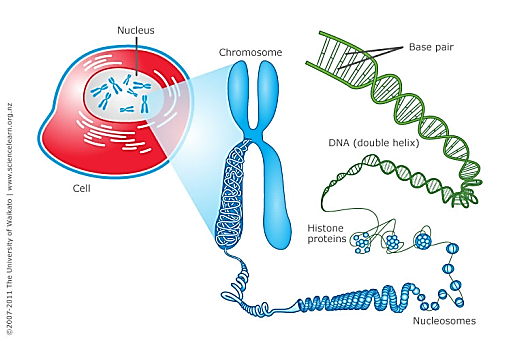 [Speaker Notes: Chromosomes
Found in the nucleus
Made of DNA tightly wrapped around proteins
Function: Package DNA before splitting during anaphase
Sections of DNA are genes
_____]
Cellular Reproduction
Chromosome
Chromosomes
Function: Package DNA before splitting during anaphase of the cell cycle
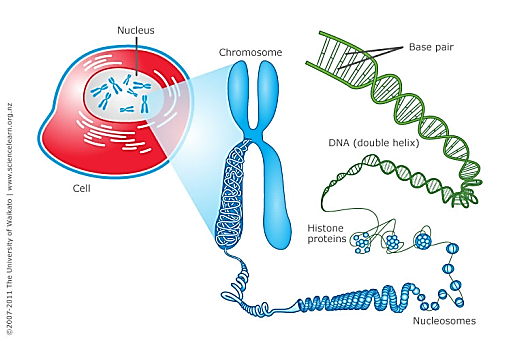 [Speaker Notes: Chromosomes
Found in the nucleus
Made of DNA tightly wrapped around proteins
Function: Package DNA before splitting during anaphase
Sections of DNA are genes
_____]
Cellular Reproduction
Chromosome
Chromosomes
Humans have 46 chromosomes in every cell in their body except the egg and sperm cells which have 23
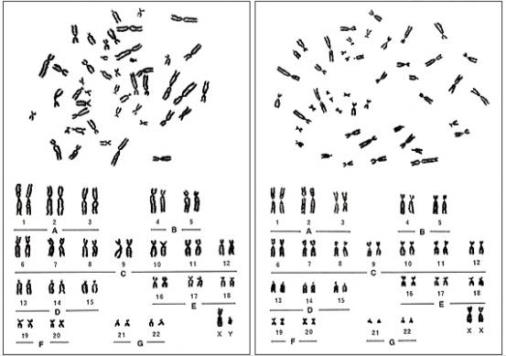 Female
Male
[Speaker Notes: Chromosomes
Humans have 46 chromosomes
23 are received from each parent
Chromosomes are charted on karyotypes when studied
23rd chromosome determines sex
_____]
Cellular Reproduction
Chromosome
Chromosomes
Humans get 23 chromosomes from each parent
Charted  on a karyotype when studied
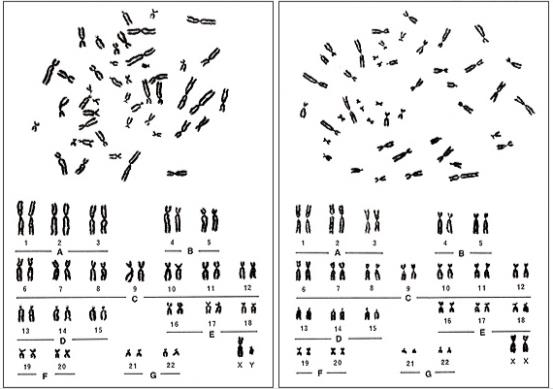 Female
Male
[Speaker Notes: Chromosomes
Humans have 46 chromosomes
23 are received from each parent
Chromosomes are charted on karyotypes when studied
23rd chromosome determines sex
_____]
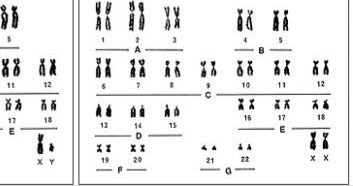 Female
Male
Cellular Reproduction
Chromosome
Homologous Pairs
Chromosomes are charted in homologous pairs. Homologous means same in structure. So humans have 23 pairs.
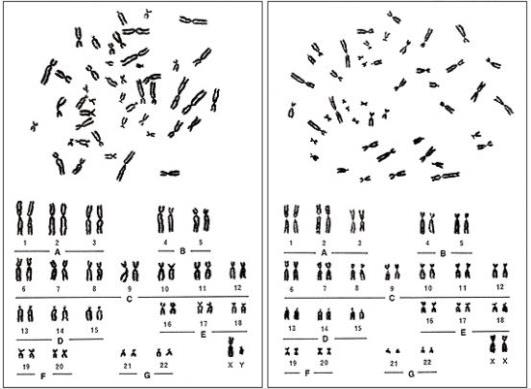 Female
Male
[Speaker Notes: Chromosomes
Humans have 46 chromosomes
23 are received from each parent
Chromosomes are charted on karyotypes when studied
23rd chromosome determines sex
_____]
Cellular Reproduction
Chromosome
Fun Facts
Dogs have 39 pairs.
Fruit flies have 4 pairs.
Horses have 32 pairs.
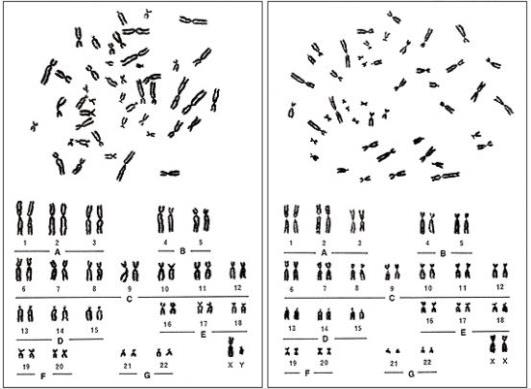 Female
Male
[Speaker Notes: Chromosomes
Humans have 46 chromosomes
23 are received from each parent
Chromosomes are charted on karyotypes when studied
23rd chromosome determines sex
_____]
Molecular Basis of Heredity
Chromosome
Illustrate a chromosome and label the parts
[Speaker Notes: Chromosome Structure
Chromosomes are made of DNA tightly wrapped around proteins called histines.
Chromatid = each half of the chromosome
Centromere = center
Telomere = each of the four tips
Q arm = long arm
P arm = short arm
_____]
Molecular Basis of Heredity
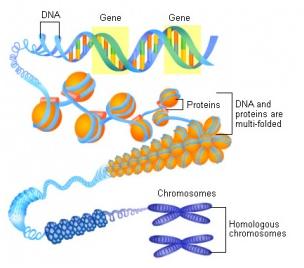 Chromosome
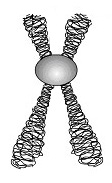 [Speaker Notes: Chromosome Structure
Chromosomes are made of DNA tightly wrapped around proteins called histines.
Chromatid = each half of the chromosome
Centromere = center
Telomere = each of the four tips
Q arm = long arm
P arm = short arm
_____]
Molecular Basis of Heredity
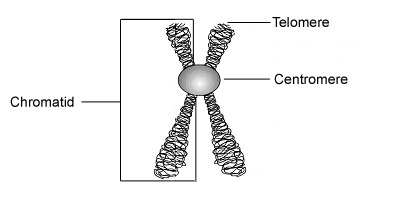 Chromosome
Chromosome
When unwrapped,  chromosomes are called “chromatin”.
[Speaker Notes: Chromosome Structure
Chromatid = each half of the chromosome
Centromere = center
Telomere = each of the four tips
Q arm = long arm
P arm = short arm
_____]
What is a Chromosome?
[Speaker Notes: What is a Chromosome Video: 
https://www.youtube.com/watch?v=xUrlreMaUrs]
Digital Activity
Let’s ExploreKaryotypes
Make a Karyotype
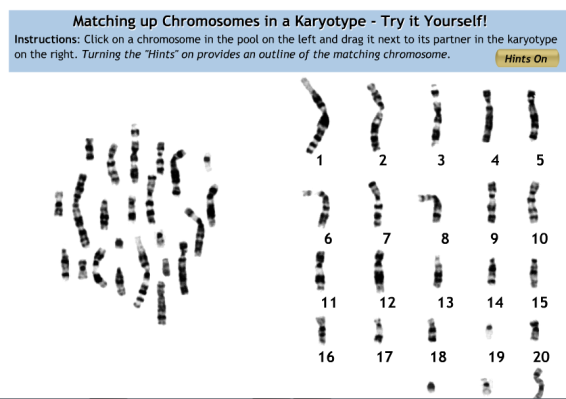 [Speaker Notes: http://learn.genetics.utah.edu/content/basics/karyotype/]
Cells to Systems
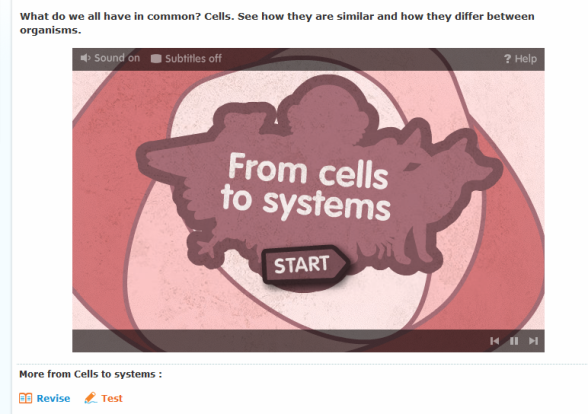 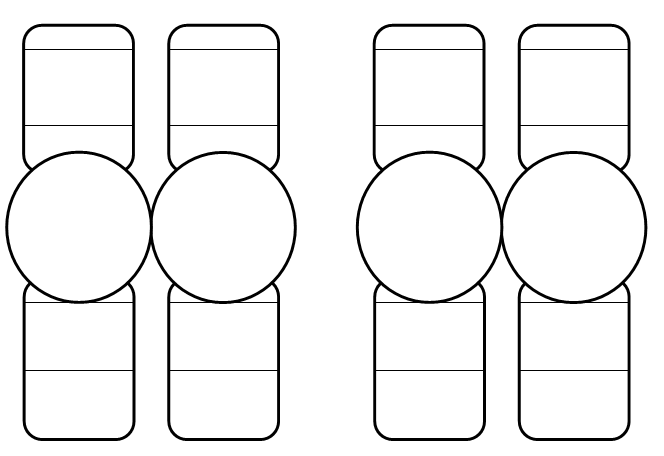 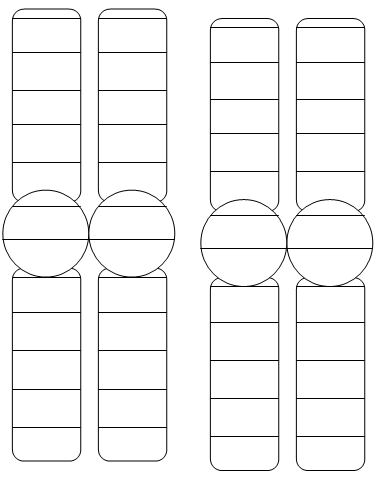 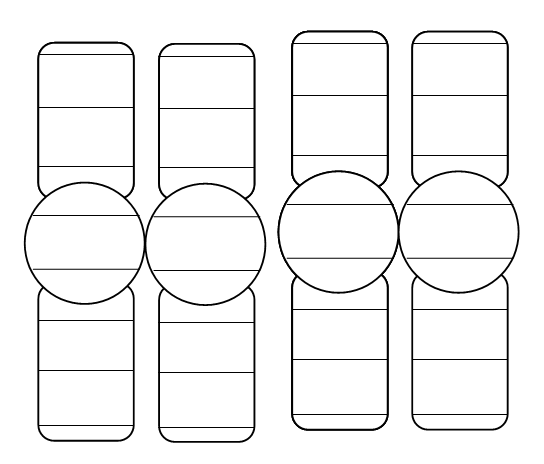 Cellular Reproduction
Multicellular Organisms
Multicellular Organisms
Humans begin as a single cell that reproduces until an organism is formed. Because we are made of many cells, we are multicellular.
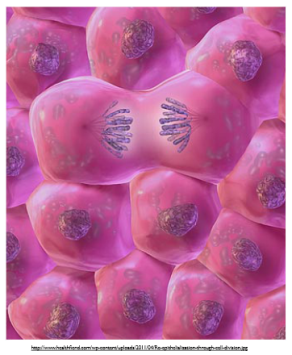 Cellular Reproduction
Multicellular Organisms
Two Categories of Human Cells
Gametes
Somatic
Cellular Reproduction
Multicellular Organisms
Gametes
Gametes are the sex cells, or the sperm and egg. Egg cells are also called ovum, or oocytes.
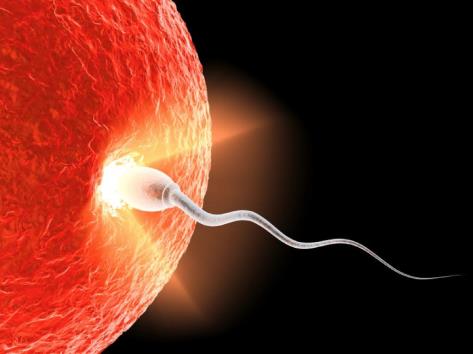 Cellular Reproduction
Multicellular Organisms
Gametes
Tip to Remember: the sperm and egg play a game and mate! “Game-Mates”
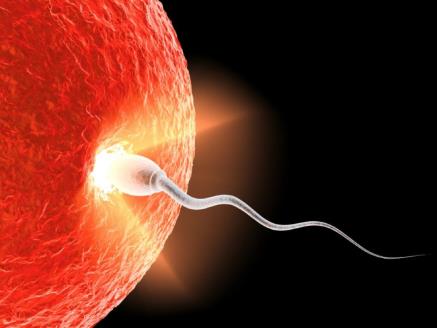 Cellular Reproduction
Multicellular Organisms
Gametes
23 chromosomes

Gamemates are Haploid cells - meaning “half” or having unpaired chromosomes.
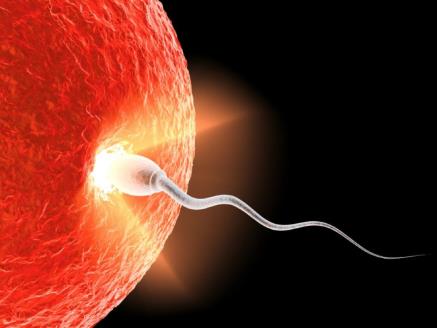 Cellular Reproduction
Multicellular Organisms
Somatic Cells
Every cell in the human body that is not a gamete is a somatic cell.
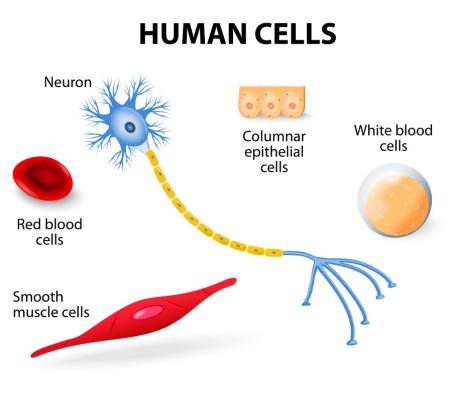 Cellular Reproduction
Multicellular Organisms
Somatic Cells
46 chromosomes, 23 from each parent so there are 23 pairs
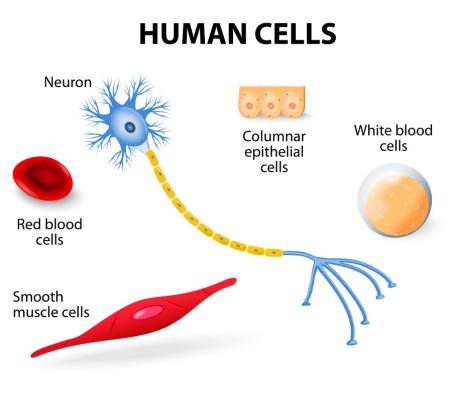 Cellular Reproduction
Multicellular Organisms
Somatic Cells
Somatic cells are diploid cells.

Diploid means containing pairs of chromosomes
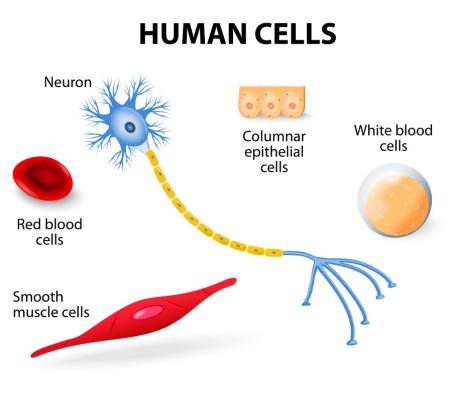 Fertilization
[Speaker Notes: Fertilization:
https://www.youtube.com/watch?v=_5OvgQW6FG4
_______]
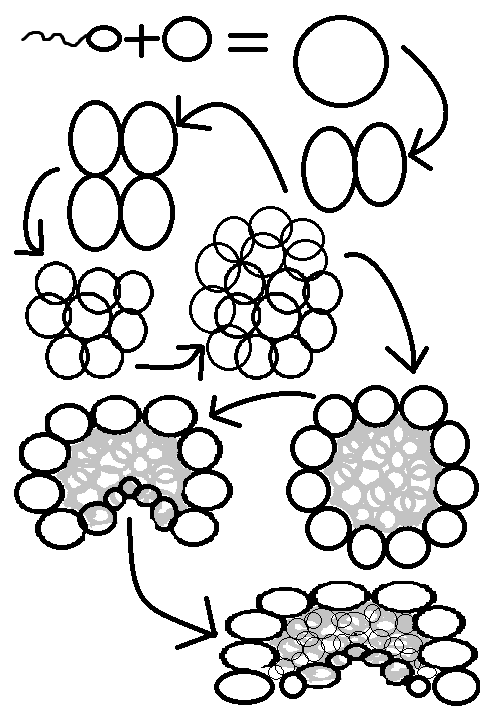 Cellular Reproduction
Multicellular Organisms
Fertilization
The process begins with fertilization 
when the sperm penetrates the egg.
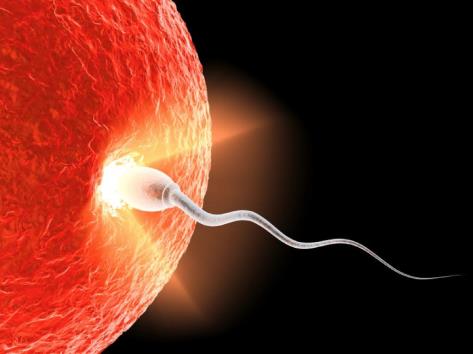 [Speaker Notes: Fertilization: The process begins with fertilization when the sperm penetrates the egg.
_____]
Cellular Reproduction
Multicellular Organisms
Gametes
The egg and sperm cells are called gametes.
Each contain 23 chromosomes.
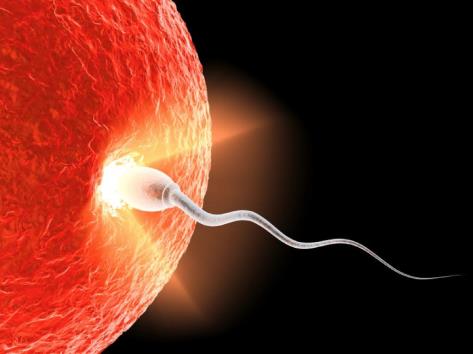 [Speaker Notes: Gametes: The egg and sperm cells are called gametes.
Each gamete contains 23 chromosomes
_____]
Cellular Reproduction
Multicellular Organisms
Zygote
Gametes join forming a zygote. This is the first cell of an organism. The zygote contains 46 chromosomes, 23 from each gamete.
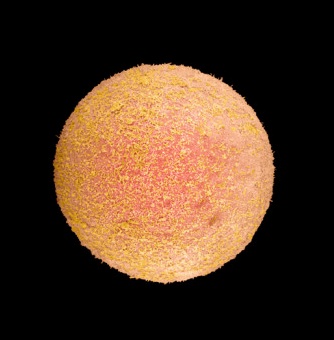 [Speaker Notes: Zygote: Gametes join forming a zygote. This is the first cell of an organism.
The zygote contains 46 chromosomes, 23 from each gamete.
_____]
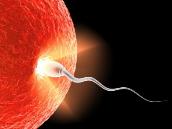 Gametes
Development of Multicellular Organisms
Division of  the Zygote
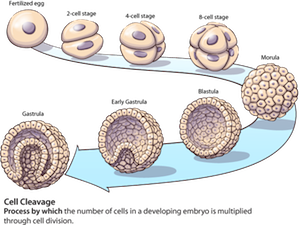 Zygote
Morula
Blastula
Gastrula
Cell Differentiation
[Speaker Notes: Next the Zygote reproduces in a process called “cleavage”. 
Each new cell is an exact copy of the other.
Each new cell contains a copy of the same 46 chromosomes.
Once it divides to 16 cells, it resembles a mulberry, which is why it is then called the “Morula”, Latin for mulberry. 
Soon the morula hollows out and becomes a “Blastula” Greek for “sprout”
_____]
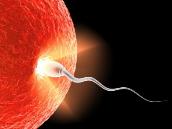 Gametes
Development of Multicellular Organisms
Division of  the Zygote
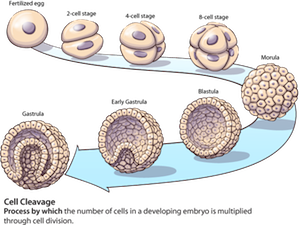 Zygote
Morula
Blastula
Gastrula
Cell Differentiation
[Speaker Notes: The blastula contains embryonic stem cells. We are going to spend some time talking about stem cells today.
_____]
Cellular Reproduction
Embryotic  Stem Cells
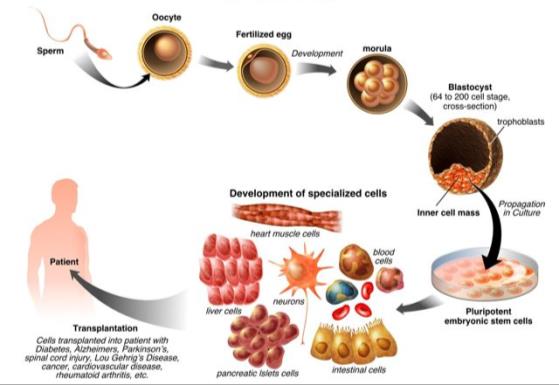 Stem Cells
Undifferentiated, pluripotent cells that become a specialized cell.
[Speaker Notes: Stem Cells: Undifferentiated cells that can give rise to a specialized cell.
_____]
Cellular Reproduction
Multicellular Organisms
Differentiation
Stem cells become different types of cells, they become specialized.
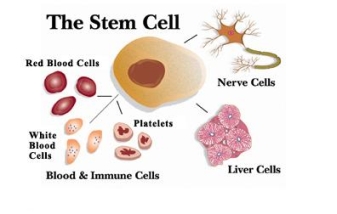 [Speaker Notes: Differentiation: Stem cells become different types of cells, they become specialized

_____]
What Can Stem Cells Do?
[Speaker Notes: Video: What Can Stem Cells Do?:
https://www.youtube.com/watch?v=K7D6iA7bZG0]
A Stem Cell Story 15:00
[Speaker Notes: Additional video if Interested – this is great, its 15 minutes but worth it:

A Stem Cell Story
https://www.youtube.com/watch?v=2-3J6JGN-_Y]
Activity
Let’s ExploreStem Cells
[Speaker Notes: Stem Cells

Hand out pipe cleaners. Each represents a stem cell. Students are to bend their pipe cleaner into any cell shape desired to represent the process of differentiation.
_______]
Cellular Reproduction
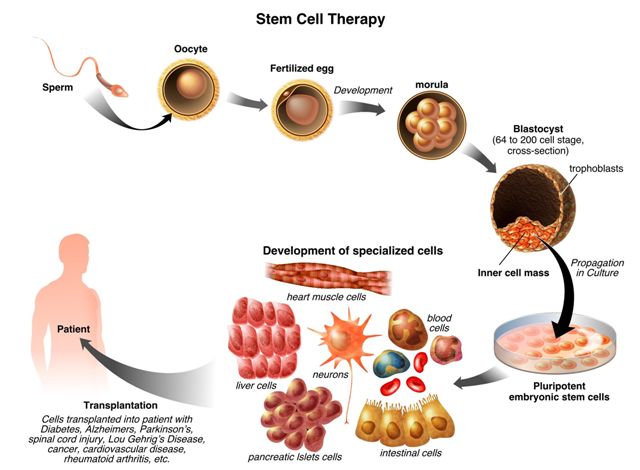 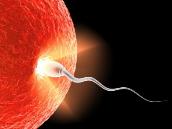 Gametes
Zygote Cleavage
Division of  the Zygote
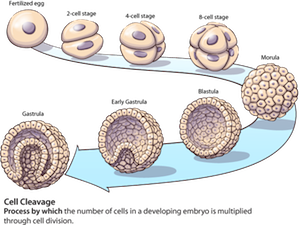 Zygote
Morula
Blastula
Gastrula
Cell Differentiation
[Speaker Notes: Cells go through the processes of differentiation when transitioning from the blastula to the gastrula.
_____]
Cellular Reproduction
Multicellular Organisms
Germ Layers
The Gastrula divides into 
three layers of cells called 
germ layers
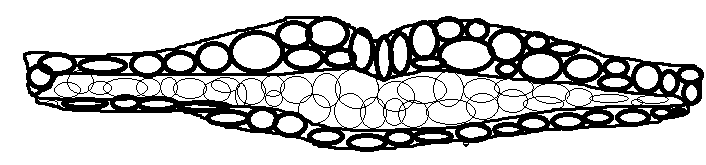 [Speaker Notes: Gastrula is arranged in three parts of differentiated cells, called “Germ Layers”:
Endoderm
Mesoderm
Ectoderm
_____]
Cellular Reproduction
Multicellular Organisms
Germ Layers
Ectoderm
Mesoderm
Endoderm
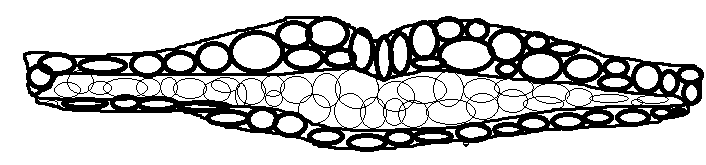 [Speaker Notes: Gastrula is arranged in three parts of differentiated cells, called “Germ Layers”:
Endoderm
Mesoderm
Ectoderm
_____]
Germ Layers
[Speaker Notes: Video Formation of Blastocyst and Germ Layers Video
Important Note: Show Clips #7,8,9 (that is 6 minutes of video)
http://media.hhmi.org/hl/06Lect1.html
_____]
Cellular Reproduction
Multicellular Organisms
Cellular Organization
Organelle
Cell
Tissue
Organ
Organ system
Organism
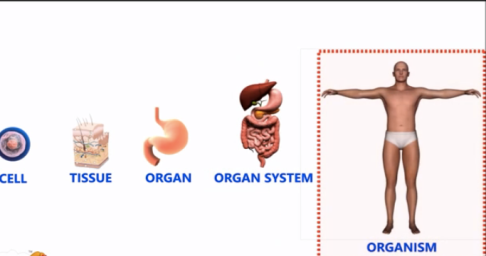 [Speaker Notes: Cells are organized from simple to complex:
Cell
Tissue
Organ
Organ system
organism
_____]
Digital Activity
Let’s ExploreCellular Organization
[Speaker Notes: _______]
Cellular Reproduction
The Cell Cycle
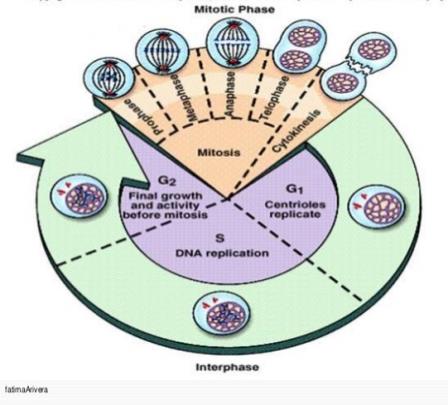 Cell Cycle
Somatic cells reproduce in a continuous cell cycle.
Cellular Reproduction
The Cell Cycle
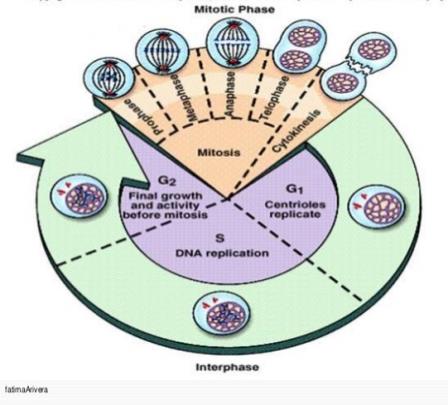 Cell Cycle
Two main phases:
Mitosis
Interphase
Cellular Reproduction
Cell Cycle
Mitosis
Division of parent cell into two identical daughter cells. Occurs in nucleus.

Remember: “Mi-TWO-sis” makes two identical daughter cells like twin sisters!
[Speaker Notes: Mitosis

Division of parent cell into two identical daughter cells.
Occurs in nucleus
_____]
Cellular Reproduction
Cell Cycle
Mitosis
Stages of mitosis:
Prophase
Metaphase
Anaphase
Telophase
Instructions: Shade the mitosis phase of the cell cycle in your work packet.
PMAT
[Speaker Notes: Mitosis

Division of parent cell into two identical daughter cells.
Occurs in nucleus
_____]
Cellular Reproduction
Cell Cycle
Interphase
Most of the cell’s lifetime is spent in Interphase. During this phase cells replicate their DNA, grow, develop and carry out their normal functions.

Instructions: Shade the interphase phase of the cell cycle in your work packet.
[Speaker Notes: Mitosis

Division of parent cell into two identical daughter cells.
Occurs in nucleus
_____]
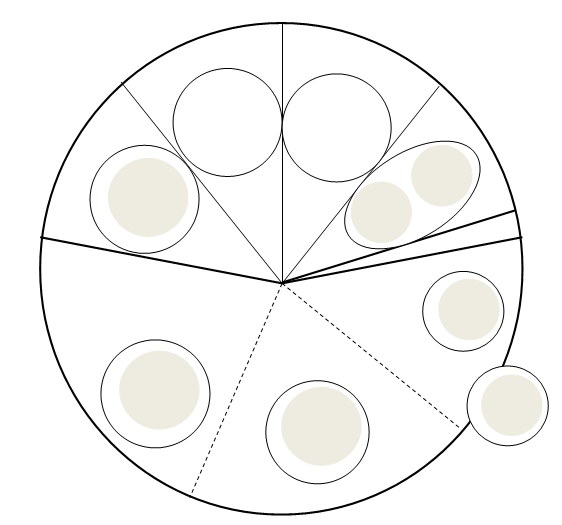 Label
Mitosis
Interphase

Illustrate
Phases of cell cycle
Cellular Reproduction
Mitosis
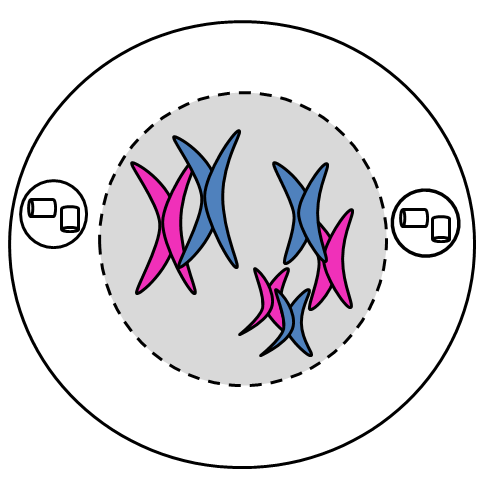 Prophase
Chromatin condenses into chromosomes.
Centrioles move to opposite ends.
[Speaker Notes: Mitosis

Prophase: Chromatin condenses into chromosomes.
_____]
Cellular Reproduction
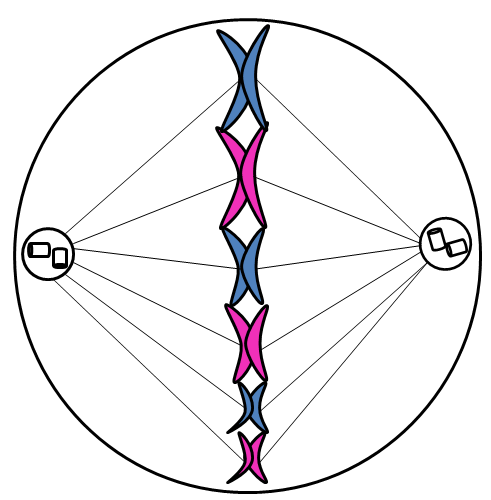 Mitosis
Metaphase
Chromosomes line up in the middle. Spindle fibers form from centrioles to chromosomes.
[Speaker Notes: Mitosis

Metaphase: Chromosomes line up in the middle. Spindle fibers form from the centrioles to chromosomes.
_____]
Cellular Reproduction
Mitosis
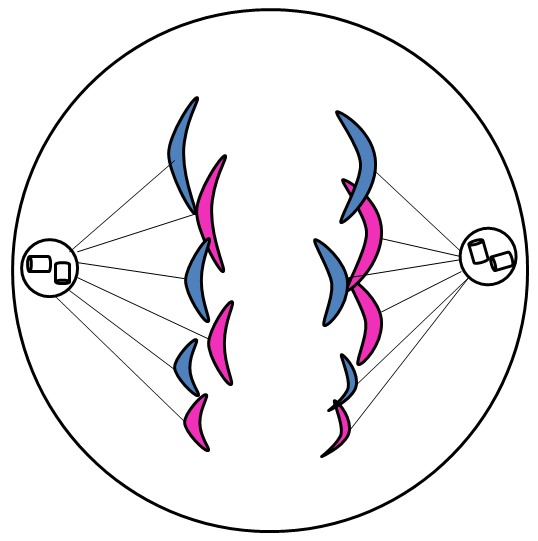 Anaphase
Spindle fibers pull chromosomes apart toward the centrioles.
[Speaker Notes: Mitosis

Anaphase: Spindle fibers pull chromosomes apart toward the centrioles.
_____]
Cellular Reproduction
Mitosis
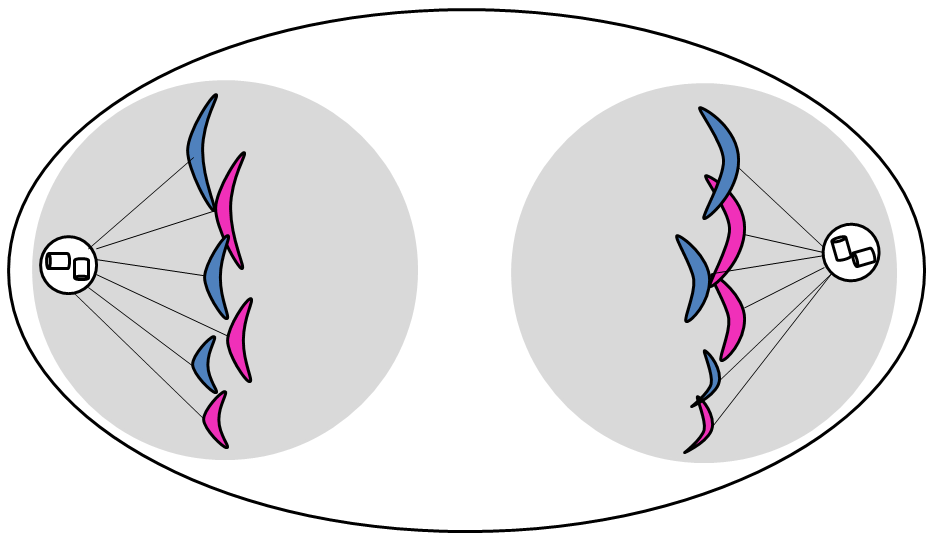 Telophase
Nuclear envelope forms around each group of chromosomes.
[Speaker Notes: Mitosis

Telophase: Nuclear envelope forms around each group of chromosomes.
_____]
Cellular Reproduction
Cytokinesis
The cytoplasm splits resulting in two identical cells called “daughter cells”.
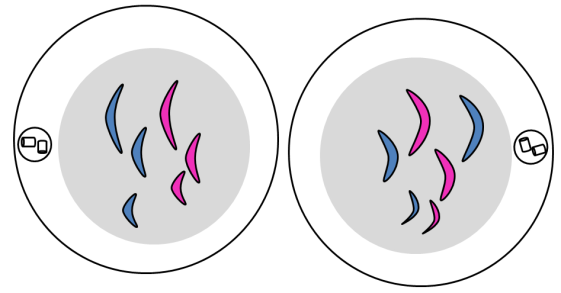 [Speaker Notes: Mitosis

Cytokinesis: The cytoplasm spits resulting in two identical cells called “daughter cells”.
_____]
Cellular Reproduction
Cell Cycle
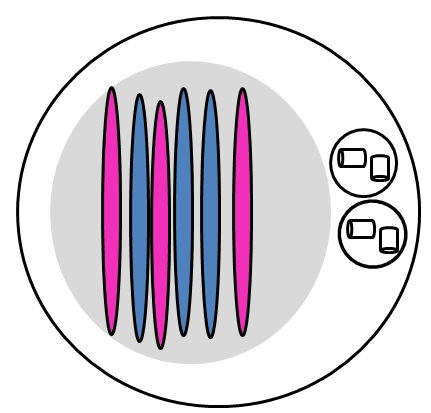 Interphase
Chromosomes unwind and replicate the half of the chromosome that was split apart during anaphase.
[Speaker Notes: Mitosis

Interphase: Chromosomes unwind and replicate the half of the chromosome that was split apart during anaphase.
_____]
Mitosis
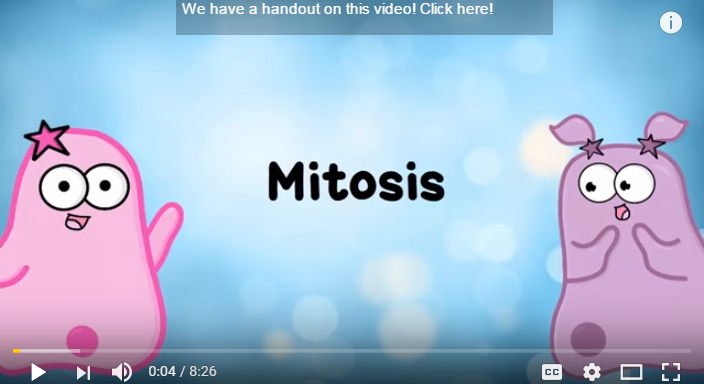 [Speaker Notes: https://www.youtube.com/watch?v=f-ldPgEfAHI]
Mitosis Rap
[Speaker Notes: Review

Mitosis Rap Video:

Instructions: Watch for review 
https://www.youtube.com/watch?v=YLuTj8LplVM
_____]
Digital Activity
Let’s Explore MitosisOnion Root Lab
[Speaker Notes: http://www.biology.arizona.edu/cell_bio/activities/cell_cycle/cell_cycle.html]
Cellular Reproduction
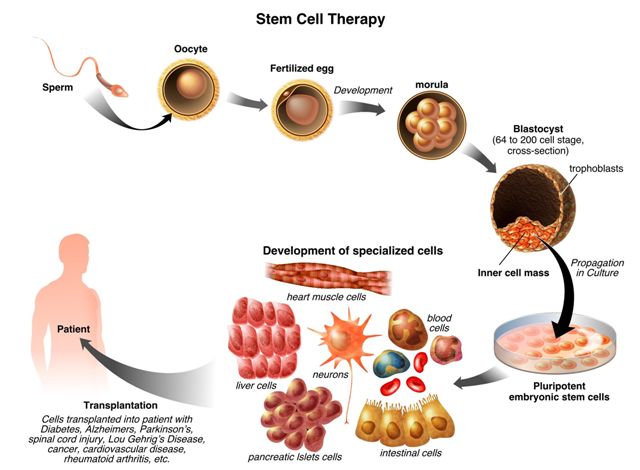 Cellular Reproduction
Meiosis
Meiosis
Oocytes go through meiotic division 
and become egg cells.

Spermazoids go through meiotic division 
and become sperm cells.
[Speaker Notes: Meiosis

Cell division of gametes (sperm & egg).
Includes the crossing over of genetic information between chromosomes.
Reduces number of chromosomes from 46 to 23.
Occurs in 2 Phases: Meiosis 1 and 2, each phase has 5 steps.
_____]
Cellular Reproduction
Meiosis
Meiosis
Cell division resulting in gametes (sperm and egg)

Meiosis reduces the number of chromosomes to 23

Meiosis results in four genetically different cells called haploid granddaughter cells.
[Speaker Notes: Meiosis

Cell division of gametes (sperm & egg).
Includes the crossing over of genetic information between chromosomes.
Reduces number of chromosomes from 46 to 23.
Occurs in 2 Phases: Meiosis 1 and 2, each phase has 5 steps.
_____]
Cellular Reproduction
Meiosis
Meiosis
Haploid means having “half” the chromosomes, or having a “single set” of chromosomes.

Remember: “ME-oisis” made the cells that made me!
[Speaker Notes: Meiosis

Cell division of gametes (sperm & egg).
Includes the crossing over of genetic information between chromosomes.
Reduces number of chromosomes from 46 to 23.
Occurs in 2 Phases: Meiosis 1 and 2, each phase has 5 steps.
_____]
Cellular Reproduction
Meiosis
Genetic Variation
Meiosis results in genetic variation within a species for three important reasons:
Crossing over of genetic material during Prophase 1 of Meiosis
Independent assortment of genetic material during Metaphase 1 of Meiosis
[Speaker Notes: Meiosis

Cell division of gametes (sperm & egg).
Includes the crossing over of genetic information between chromosomes.
Reduces number of chromosomes from 46 to 23.
Occurs in 2 Phases: Meiosis 1 and 2, each phase has 5 steps.
_____]
Cellular Reproduction
Meiosis
Genetic Variation
3. Random fertilization
   Females are born with about 200 million eggs.     Most die before puberty when we are left with about 300,000.
   Males will make about 525 billion sperm cells over a lifetime.
[Speaker Notes: Meiosis

Cell division of gametes (sperm & egg).
Includes the crossing over of genetic information between chromosomes.
Reduces number of chromosomes from 46 to 23.
Occurs in 2 Phases: Meiosis 1 and 2, each phase has 5 steps.
_____]
Cellular Reproduction
Meiosis  I
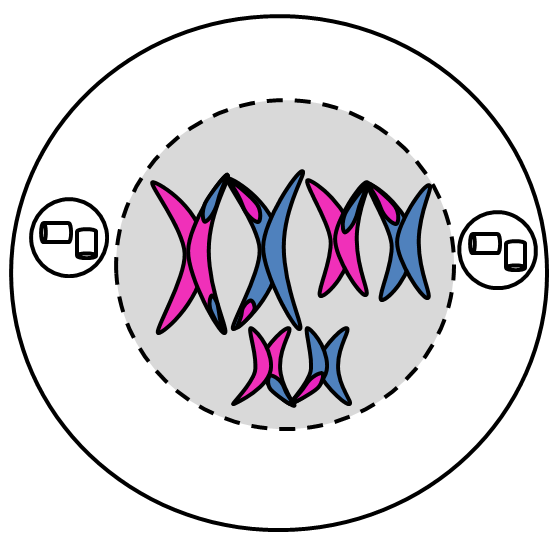 Prophase I
46 Homologous Chromosomes pair up.
Homologous pairs exchange DNA, this is called “Crossing Over”
[Speaker Notes: Meiosis I

Prophase I
46 Homologous Chromosomes line up.
Crossing over between chromosomes occurs.
Note: homologous means the same, we have 23 specific chromosomes, the same chromosome from the sperm and the egg line up side by side
_____]
Cellular Reproduction
Meiosis  I
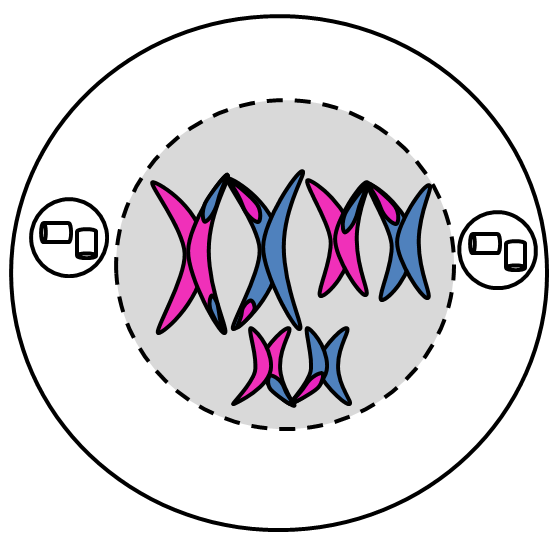 Prophase I
“Crossing Over” results in genetic variation.
Nuclear Envelope dissipates.
[Speaker Notes: Meiosis I

Prophase I
46 Homologous Chromosomes line up.
Crossing over between chromosomes occurs.
Note: homologous means the same, we have 23 specific chromosomes, the same chromosome from the sperm and the egg line up side by side
_____]
Cellular Reproduction
Meiosis  I
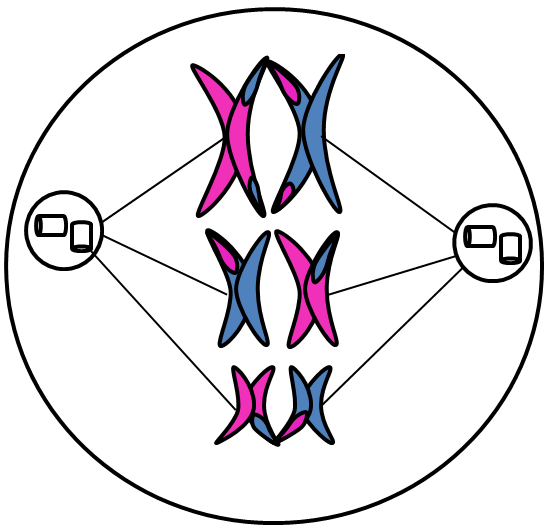 Metaphase I
Homologous pairs line up along the equator of the nucleus. It doesn’t matter which side of the equator the chromosome from each parent are on. This is called “Independent Assortment”
[Speaker Notes: Meiosis I

Metaphase I
Independent assortment occurs when homologous chromosomes line up side by side in the middle
Spindle fibers attach the centromeres to the chromosomes.
____]
Cellular Reproduction
Meiosis  I
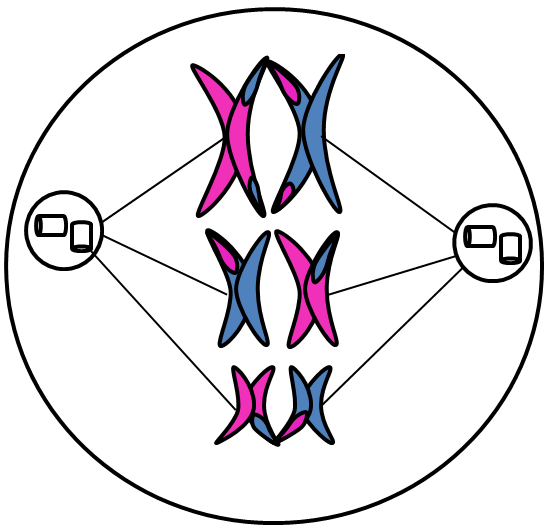 Metaphase I
“Independent Assortment” results in genetic variation.
Spindle fibers attach the centrioles to the centromeres of the chromosomes.
[Speaker Notes: Meiosis I

Metaphase I
Independent assortment occurs when homologous chromosomes line up side by side in the middle
Spindle fibers attach the centromeres to the chromosomes.
____]
Cellular Reproduction
Meiosis  I
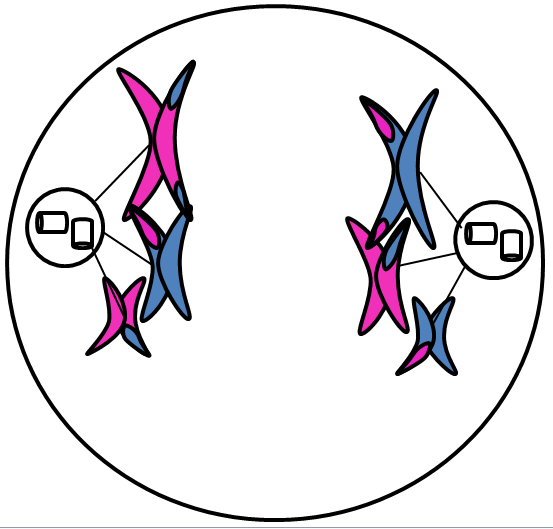 Anaphase I
Spindle fibers pull the homologous chromosomes apart.
[Speaker Notes: Meiosis I

Anaphase I
Spindle fibers pull the homologous chromosomes apart.
____]
Cellular Reproduction
Meiosis  I
Anaphase I
Pulling the entire chromosome will reduce the number of chromosomes to half, 23 instead of 46, at the end of Meiosis 1.
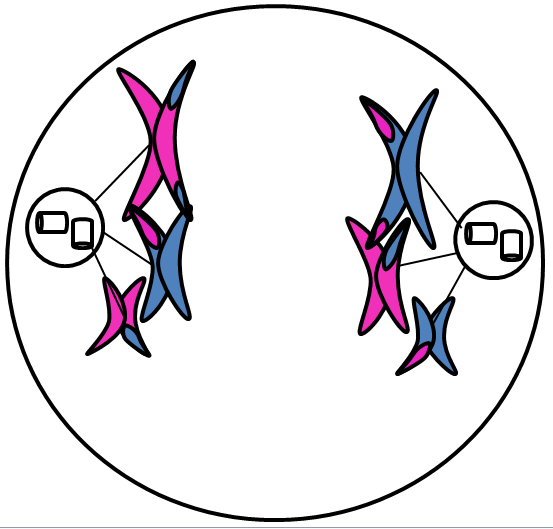 [Speaker Notes: Meiosis I

Anaphase I
Spindle fibers pull the homologous chromosomes apart.
____]
Cellular Reproduction
Meiosis  I
Telophase I
Nuclear envelopes form around chromosomes at polar ends of the cell.
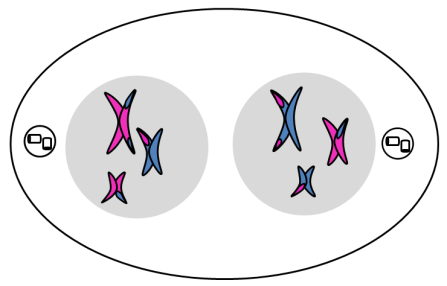 [Speaker Notes: Meiosis I

Telophase I
2 cells are created.
Each cell has 23 chromosomes which is half the number of the original cell (remember, these are sex cells, so the end result will be 23, the purpose of meiosis is dividing a cell that has 46 chromosomes into cells with 23 chromosomes). 
____]
Cellular Reproduction
Meiosis  II
Prophase II
Each cell begins with 23 chromosomes.
Centrioles move to polar ends of cells.
Nuclear envelopes dissipate
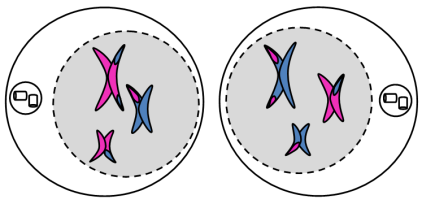 [Speaker Notes: Meiosis II

Prophase II
Each cell begins with 23 chromosomes.
Centrioles move to polar ends of cells.

Note: This diagram should be the first thing you sketch on the bottom half of your Meiosis Chart. The diagram on this slide and the sketch you are making on the Meiosis Chart are both representing two cells. Your chart looks a little different because it has two full circles side by side for cells and the slide has two cells that are squished together on top of each other. Both represent the same thing. 
____]
Cellular Reproduction
Meiosis  II
Metaphase II
Chromosomes line up in the middle of each cell.
Spindle fibers attach centrioles to chromosomes
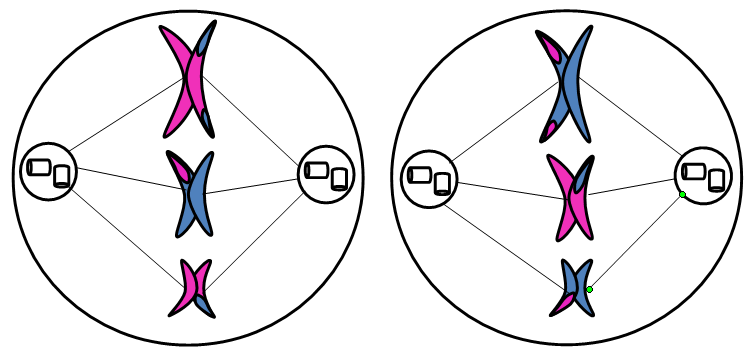 [Speaker Notes: Meiosis II

Metaphase II
Chromosomes line up in the middle of each cell.
____]
Cellular Reproduction
Meiosis  II
Anaphase II
Spindle fibers pull chromosomes apart (rip in half, just like mitosis).
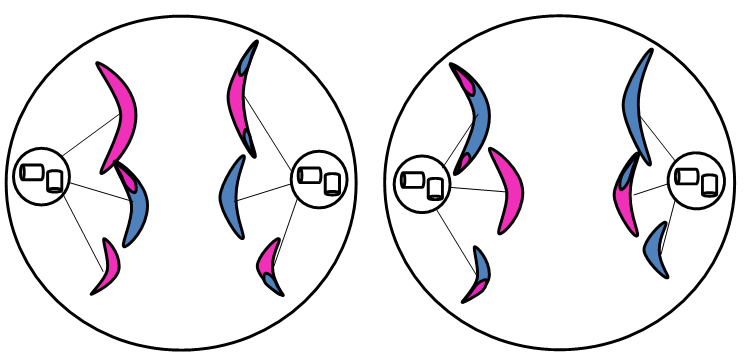 [Speaker Notes: Meiosis II

Anaphase II
Spindle fibers pull chromosomes apart (rip in half, just like mitosis).
____]
Cellular Reproduction
Meiosis  II
Telophase II
Nuclear envelopes form around set of chromatids.
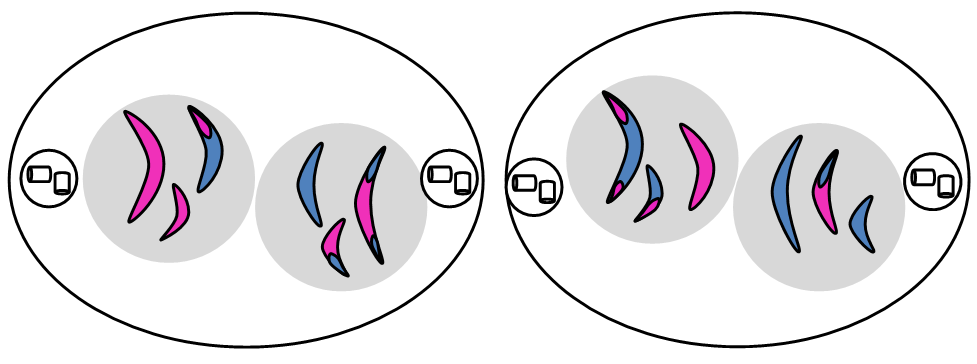 [Speaker Notes: Meiosis II

Telophase II
Nuclear Envelopes form around each cell
____]
Cellular Reproduction
Meiosis  II
Cytokinesis
Cytokinesis occurs resulting in 4 genetically different cells.
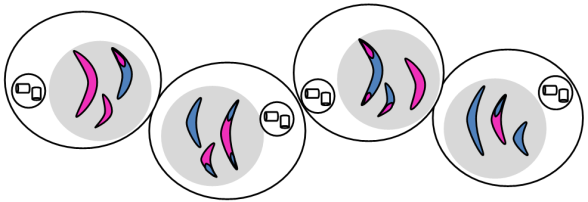 [Speaker Notes: Meiosis II

Cytokinesis
Cytokinesis occurs resulting in 4 genetically different cells.

____]
Cellular Reproduction
Meiosis
Interphase
DNA replicates resulting in four genetically different haploid granddaughter cells.
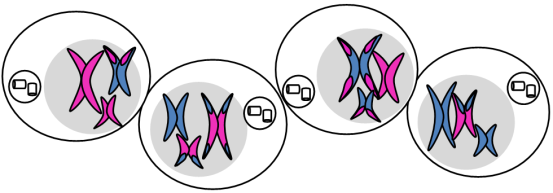 [Speaker Notes: Meiosis

Interphase
DNA replicates

Instructions: when sketching this entire chart, please use two colors to illustrate chromosomes from both gametes. You may use markers, a pencil and pen, two pens, colored pencils, or anything else, but you must use two colors. Interphase goes on the first circle at the top of your chart.
_____]
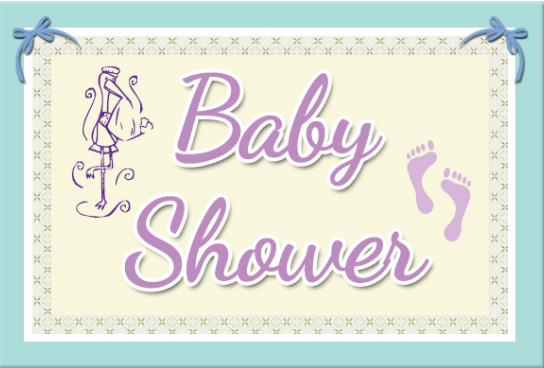 How Meiosis Works
[Speaker Notes: Meiosis:

Video Re-cap: How Meiosis Works
Video:  https://www.youtube.com/watch?v=CMXjBgLjjxo
https://www.youtube.com/watch?v=toWK0fIyFlY&t=337s
_____]
References
References are in the slide notes for this presentation
[Speaker Notes: References are in the slide notes for this presentation.]